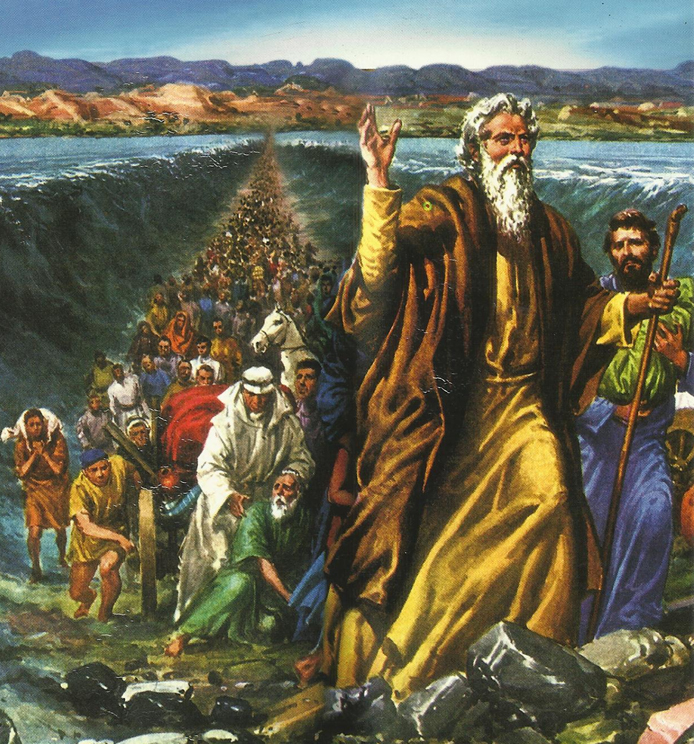 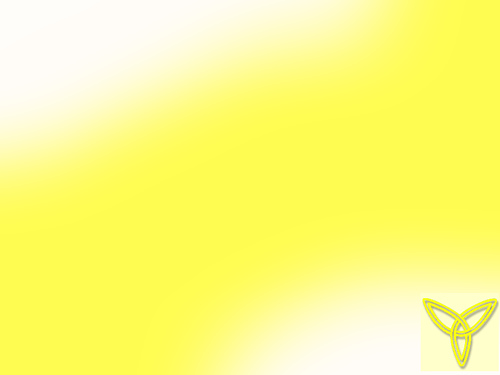 5
c£-Is\Im¯n-cp¶ P\wkotdm ae-_mÀ k`-bpsS hnizmk ]cn-io-e\ ]mTm-hen.
]mTw 9
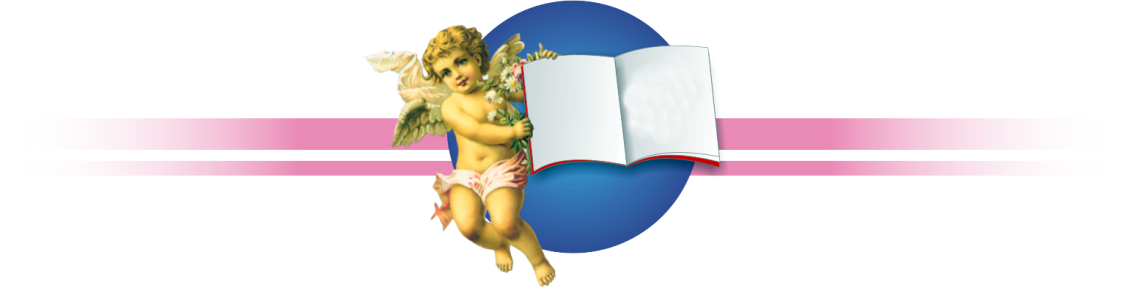 DS-¼-SnbpsS P\w
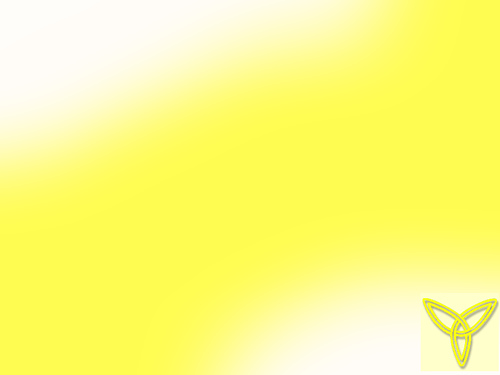 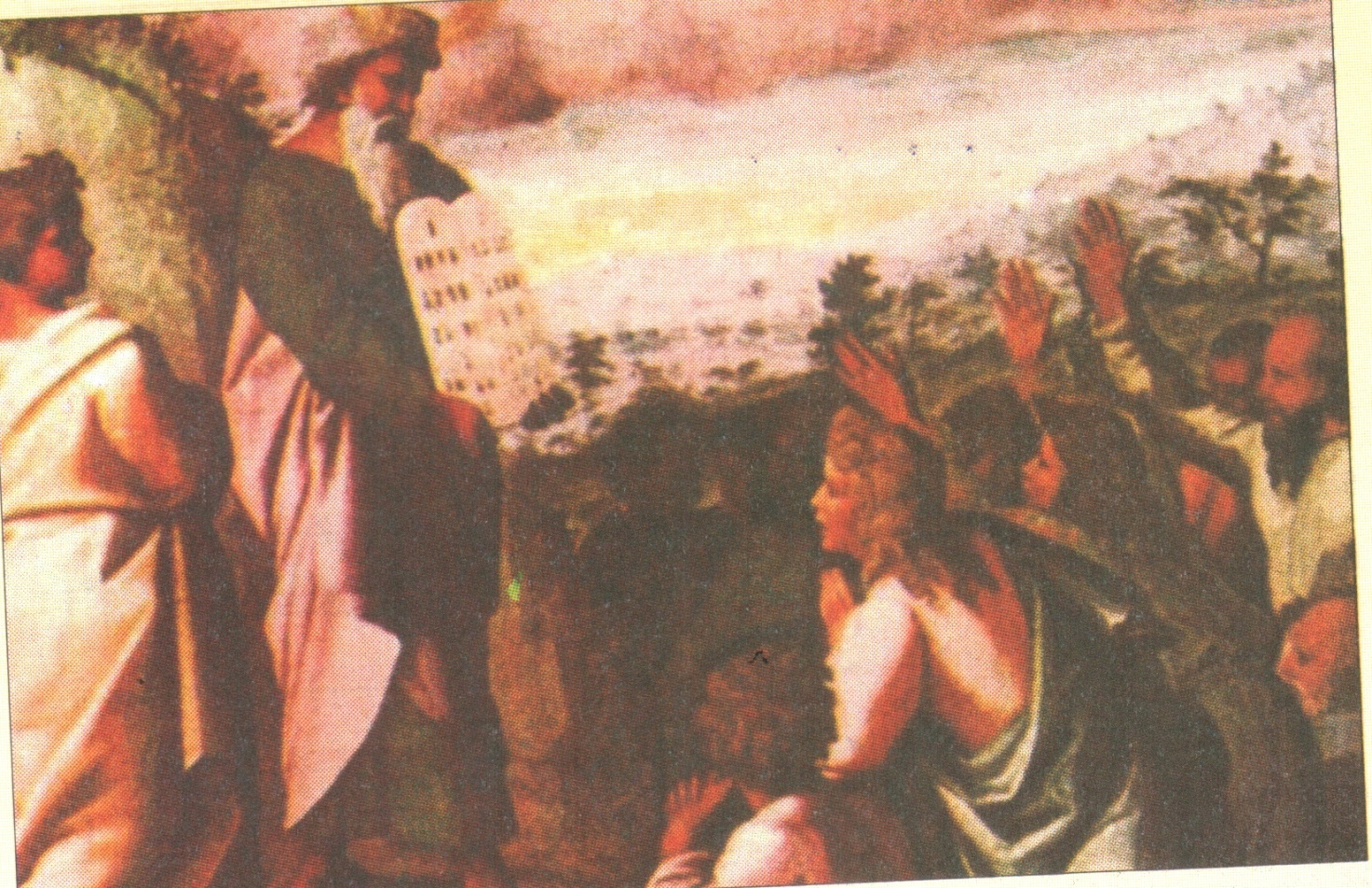 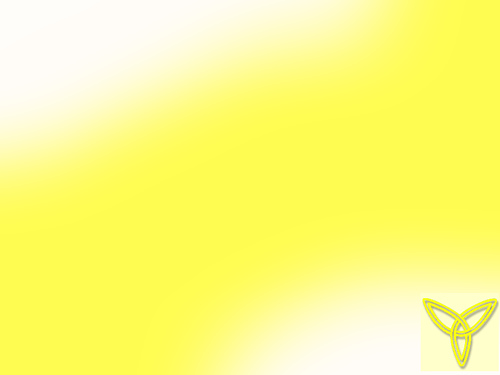 tami ae-bnÂ \n¶n-d-§n-h-cm³ Xma-kn-¡p-¶psh¶p I­-t¸mÄ, P\w Al-tdmsâ Npäpw-IqSn ]dªp: R§sf \bn-¡m³ thKw tZh³amsc D­m-¡n-¯-cp-I. R§sf CuPn-]vXnÂ\n¶p sIm­p-h¶ tami F¶ a\p-jy\v F´p kw`-hn-¨p-sh¶p R§Ä¡-dn-hn-Ã. Al-tdm³ Hcp Imf-¡p-«nsb hmÀs¯-Sp-¯p. 
	Al-tdm³ Imf-¡p-«n-bpsS ap¼nÂ Hcp _en-]oTw ]Wn-Xp. P\w bmK-§-fÀ¸n-¨p. AhÀ Xo\pw IpSnbpw Ignªp hnt\m-Z-§-fn-teÀs¸-«p. (]p-d-¸m-Sv 32:1.6)
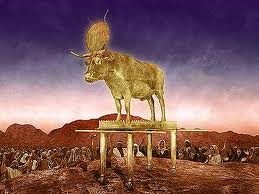 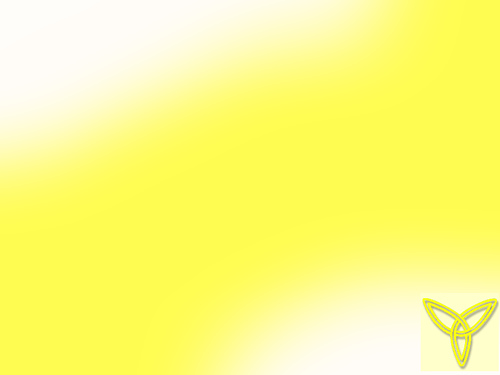 hn{Klm-cm-[\: henb ]m]w
hn{K-lm-cm-[ -hgn H¶m-as¯ Iev]\ ewLn-¨p.
	IÀ¯mhv tami-tbmSv Acp-fn-sNbvXp : "DSs\ Xmtg¡p sNÃp-I. \o CuPn-]vXnÂ\n¶p sIm-­p-h¶ \nsâ P\w X§-sf-Xs¶ Zpjn-¸n-¨n-cn-¡p-¶p. Rm³ \nÀt±-in¨ amÀK-¯nÂ\n¶v AhÀ hyXn-N-en-¨n-cn-¡p-¶p. AhÀ Hcp Imf-¡p-«nsb hmÀs¯-Sp¯v AXns\ Bcm-[n-¡p-Ibpw _en-bÀ¸n-¡p-Ibpw sNbvXn-cn-¡p-¶p'. (]p-d-¸m-Sv 32:1.6)
	tami Xmtg-¡n-d-§n-h-¶p : Iev]-eI-IÄ hen-s¨-dnªp XIÀ¯p-I-f-ªp. Ah³ Imf-¡p-«nsb FSp¯p Xobn-en«p Np«p. AXv CSn¨p s]mSn-¨v, s]mSn shÅ-¯nÂ Ie-¡n C{km-tbÂ P\-s¯-s¡m­p IpSn-¸n-¨p
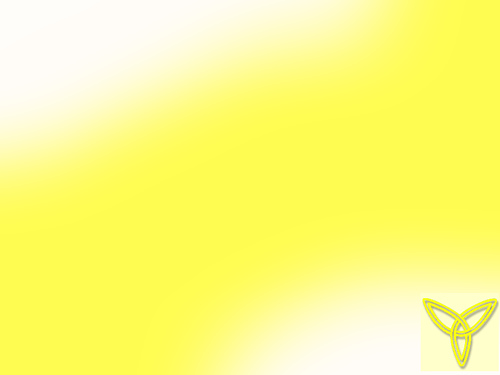 ]m]-¯n\p ]cn-lmcw
	tami C{km-tbÂ¡mÀ¡p-th­n ssZh-t¯mSp tIW-t]-£n-¨p. 
Ah-cpsS sXän-\pÅ in£ kzbw GÂ¡m³ X¿m-dm-bn. ssZhw Ah-tcmSp £an-¨p. IÀ¯mhv tami-tbmSp Iev]n¨p: c­p Iev]-e-IÄ sN¯n-sb-Sp-¡p-I. \o DS-¨p-I-fª Iev]-e-I-I-fn-ep-­m-bn-cp¶ hm¡p-IÄ Xs¶ Rm³ AXnÂ Fgp-Xmw.
DS-¼SnbpsS P\-¯nsâ {]tXy-I-X-IÄ1. 	ssZh-¯nsâ kz´w P\-am-bn-¯oÀ¶p. 2. 	ssZh-¯nsâ sXc-sª-Sp-¡-s¸« P\-am-bn-¯oÀ¶p. 3. 	ssZh-¯m-Â \bn-¡-s¸-Sp¶ P\-am-bn-¯oÀ¶p.4. 	ssZh-¯n\p _en-bÀ¸n-¡p¶ ]ptcm-ln-X-P-\-am-bn-¯oÀ¶p.
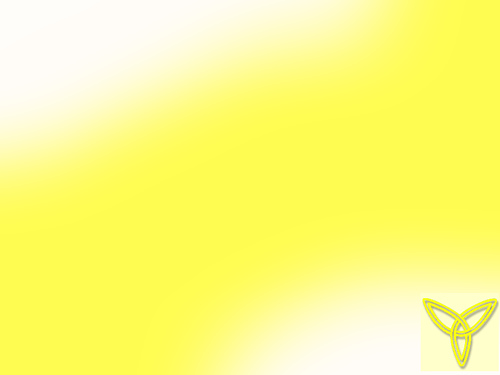 ssZh-I-ev]-\-IÄ

	tami-hgn \ÂInb Iev]\IÄ C{km-tbÂ¡mcpsS  Pohn-X-¯nse tI{µ-_n-µp-hm-Wv. ssZh-t¯mSpw  a\p-jy-tcm-Sp-apÅ C{km-tbÂ¡m-cpsS _Ô-s¯-¡p-dn¨p Iev]-\-IÄ ]Tn-¸n-¡p-¶p. 	tami-hgn \evI-s¸-«-Xn-\mÂ Ah tami-bpsS \nbaw F¶mWv Adn-b-s¸-Sp-¶-Xv.

Iev]-\-IÄ A\p-k-cn-¨mÂ A\p-{Klw e`n¡pw; 
AXp Poh-\n-te¡p \bn-¡pw. 
Iev]-\-IÄ ewLn-¨mÂ XIÀ¨-I-fm-bn-cn-¡pw ^ew. 
AXp ac-W-¯n-te¡v sIm­p-sN-¶m¡pw.
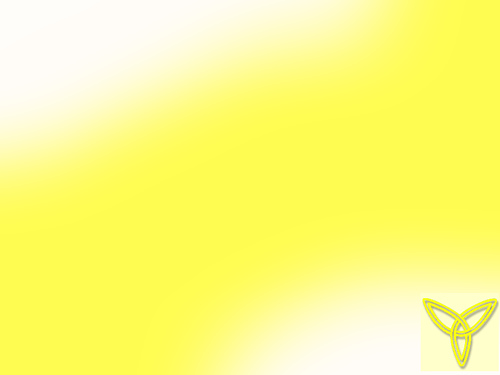 Iev]-\-IÄ k`-bnÂ
]pXnb C{km-tb-emb k`-bnÂ c­p-Xcw Iev]-\-I-fp-­v
1.	ssZh-{]-am-W-§Ä.	   2.	Xncp-k-`-bpsS Iev]-\-IÄ.
 	ssZh-¯n\pw a\p-jyÀ¡pw {]oXn-I-c-amb hn[-¯nÂ Pohn-	¡m³ Cu Iev]-\-IÄ \s½ klm-bn-¡pw. 
 	icn-bmb hgn GXm-sW¶p \nc-´cw \s½ HmÀ½n-¸n-¡p-	¶Xp Iev]-\-I-fm-Wv. 
 	A\p-k-cn-¨mÂ Ah Poh-\n-te¡pw ewLn-¨mÂ \mi-¯n-	te¡pw F¯n-¡pw.
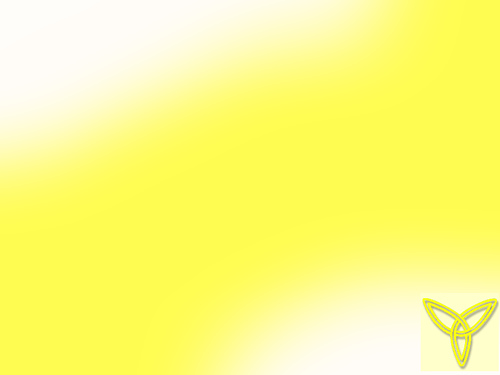 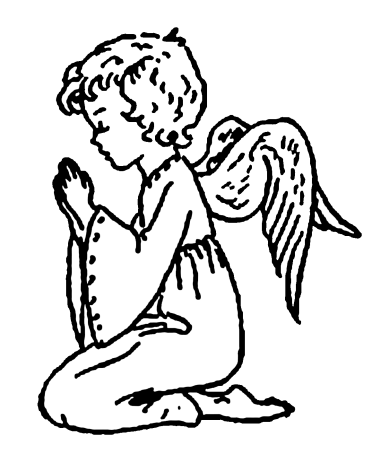 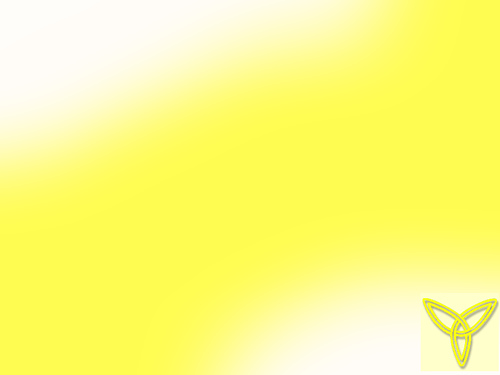 \ap¡p {]mÀ°n¡mw
Iev]\IÄ \Âin C{kmtbÂP\s¯ hgn\S¯nb ssZhta, A§bpsS Iev]\IÄ ]men¨psIm­v Pohn¡phm³ R§sf klmbn¡Wta
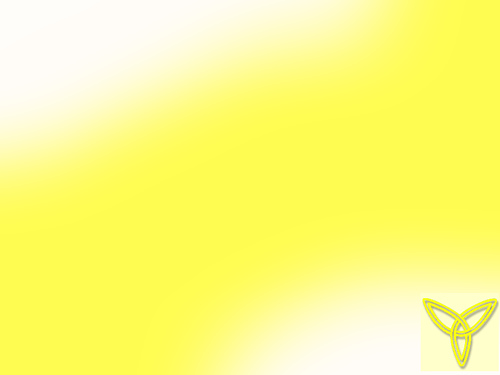 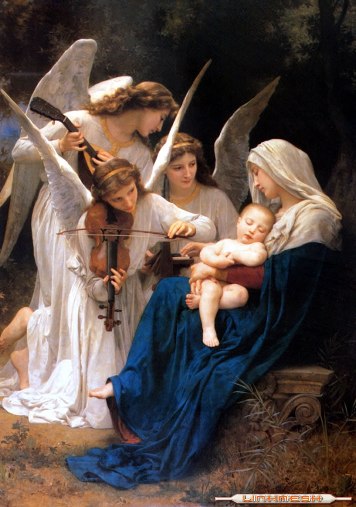 \ap¡p ]mSmw
ko\mbvaeapIfnÂ ]¯p{]amW§Ä
kzoIrXambt¸mÄ ssZhw Ir]\ÂIn
F¦nepahscÃmw Iev]\ewLn¨p
]¦neam\kcmbv hn{KlXXv]ccmbv!
	]m]s¡WnsbÃmw \o¡pIbmbv ssZhw
	]mcpwhm\hpambv ]p¯\pS¼Snbmbv
	kz´w P\\ncsb ssZhnIP\am¡n
	kmÀ°Iambv¯oÀ¶p ssZhnIIev]\IÄ!
Iev]\tbmtcm¶pw Im¯p\S¶nSphm³
XXv]ccmbt¸mÄ {]oXnX\mbv ssZhw
\oXnbpaXpt]mse hnizkvXXbpw hn¬
IXncpIfmbv e£yw t\Sms\mcpt]mse.
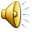 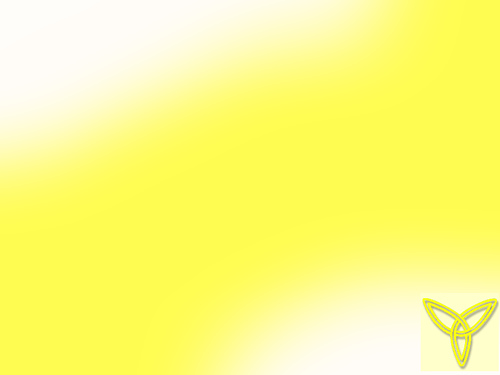 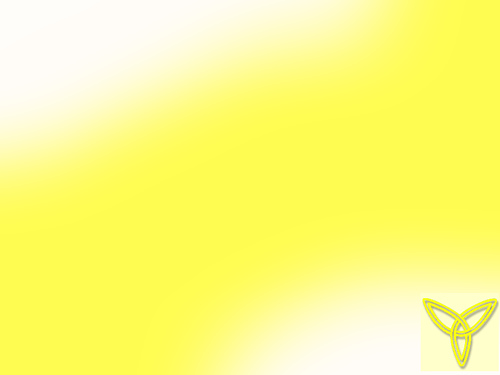 ssZhhN\w hmbn¡mw, hnhcn¡mw
tami c­mw {]mhiyw DS¼Sn¸{XnIbv¡pth­n
aeapIfnte¡p t]mb kw`hw hnhcn¡pI
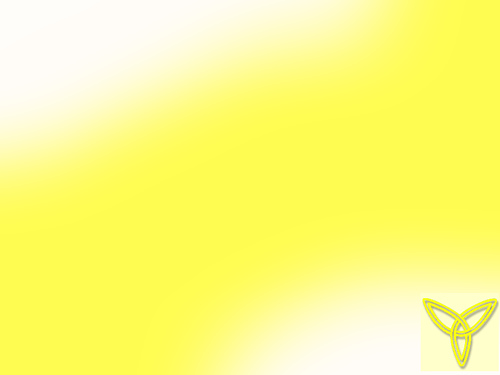 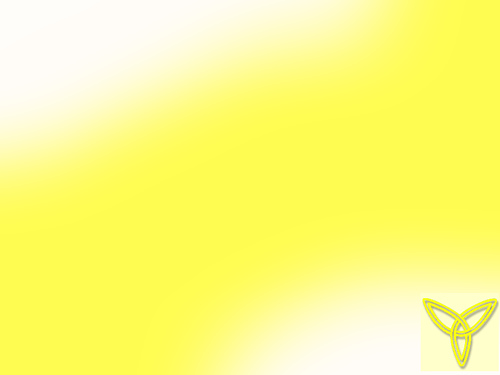 hgnIm«m³ Hcp XncphN\w
R§fpsS Ipä§fpw ]m]§fpw 
£an¡pIbpw R§sf A§bpsS kz´ambn
kzoIcn¡pIbpw sN¿Wta
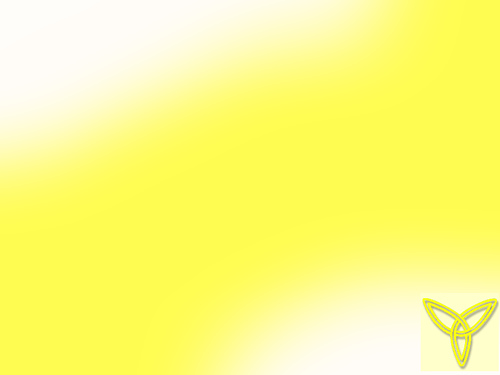 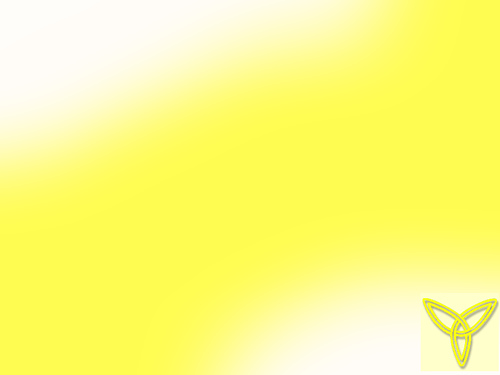 Fsâ Xocpam\w
ssZh{]amW§Ä ]men¨psIm­v ssZh¯n\pw
a\pjyÀ¡pw CjvSs¸«h\mbn (CjvSs¸«hfmbn) 
Rm³ Pohn¡pw
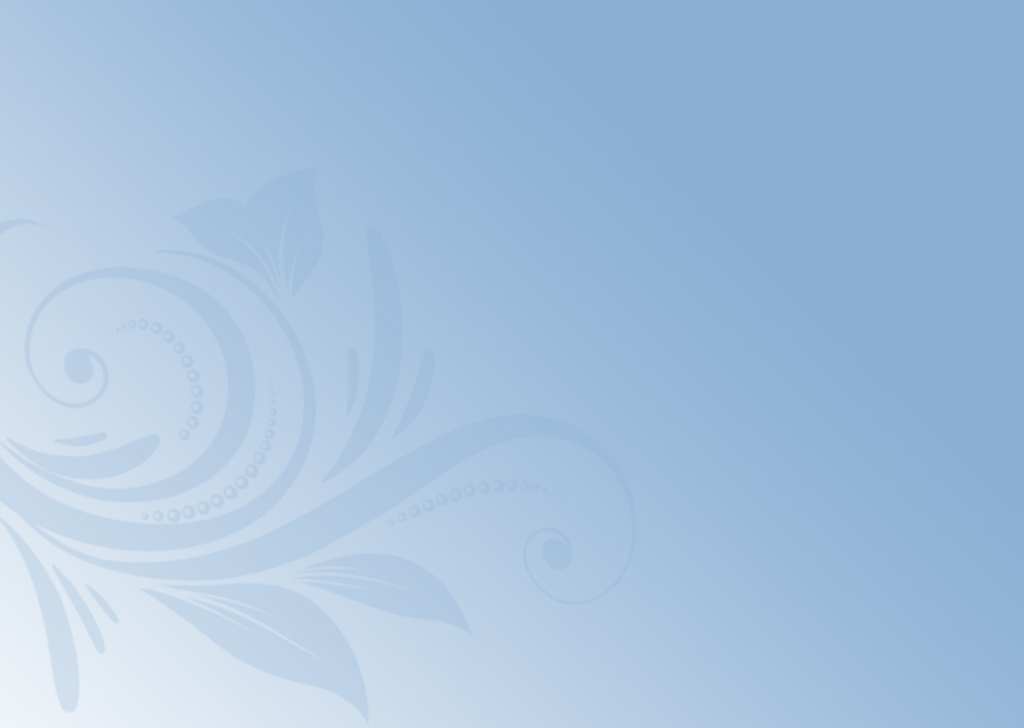 kz´-am-t¡-­ t_m[y§Ä
	
		*  	ssZh¯nsâ kz´w P\amb 				C{kmtbÂ DS¼SnbpsS P\amWv.

		*  	Iev]\IÄ A\pkcn¨mÂ Poh\nÂ 			\ne\nÂ¡mw.
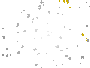 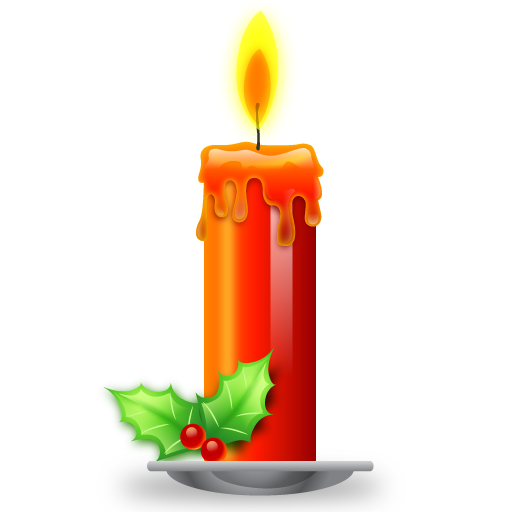 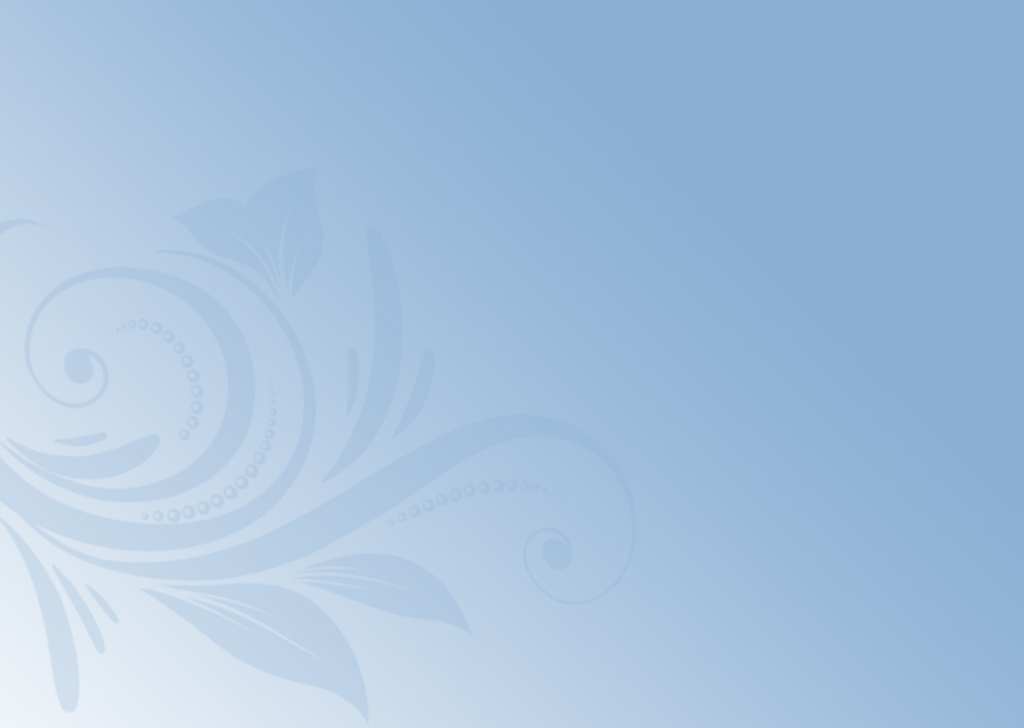 kz´-am-t¡-­ at\m-`mh§Ä

		*  	ssZh¯nsâ kz´w P\ambn \s½ 			amänb ssZht¯mSv \mw 					\µnbpÅhcmbncn¡Ww.

		*  	ssZh¯nsâ \nba§Ä \mw 				kt´mjt¯msS kzoIcn¡Ww.
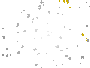 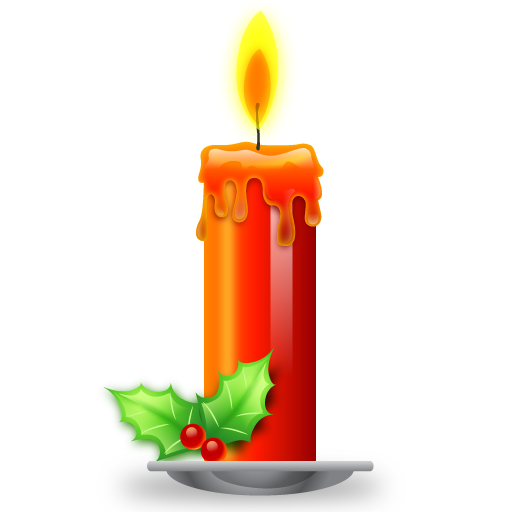 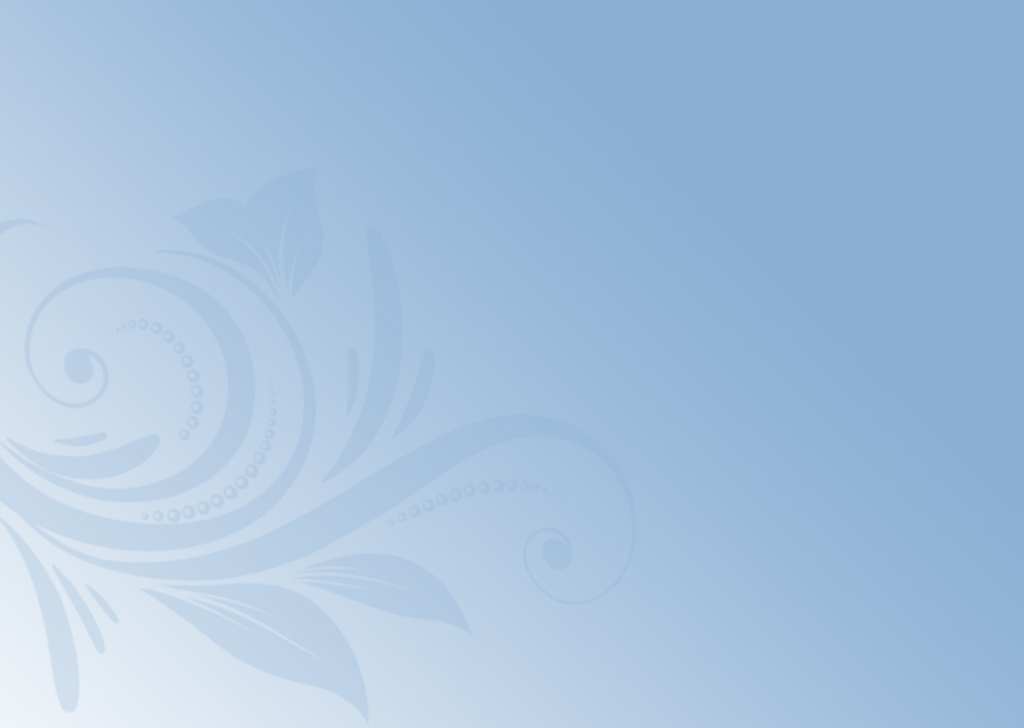 kz´-am-t¡-­ ioe§Ä
	
*  	ssZhIev]\IÄ ]men¨v, ssZh¯n\v 	CjvSs¸« Ip«nbmbn Rm³ Pohn¡pw.
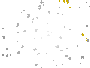 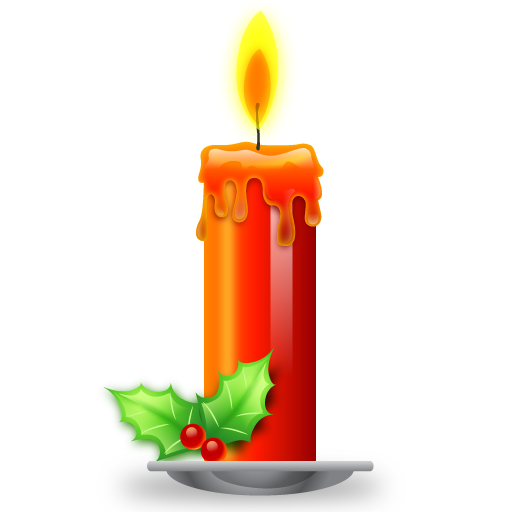 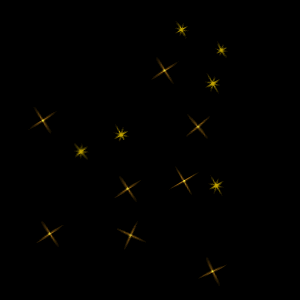 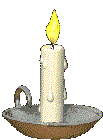 Thank
you
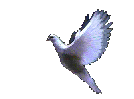